Pre-Graduation Brief
Download a ‘Check-Out Sheet’ from the NPS Student Forms Webpage
Soon it will be time to depart- start getting ready NOW!
1
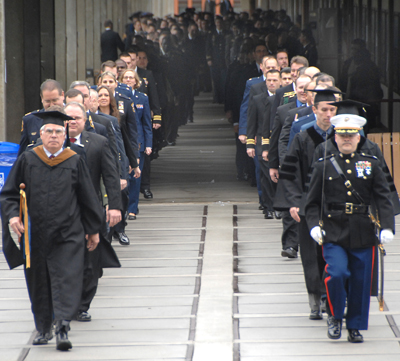 Pre-Graduation Brief
Student Services Office
What to Do & Expect
All US Military Students
Begin Check-Out Sheet
Turned in to Student Services at Check out- email or physical copy
Most offices are supporting check out via email or phone
Once complete with that office, you are authorized to self initial 
Staying in Monterey >7 Days after graduation?
Submit DOS Request Form
Inform CoC, Program Officer & Service Rep.
Require Thesis Extension?
Submit Thesis Extension Request
Inform CoC, Program Officer & Service Rep., TPO and TA
If in doubt, submit Thesis extension
Reminder of Firearm Laws & Regulations- not allowed on base
See Muster Page Announcement as applicable
NPS Account Access remains active for 90 days after check out unless requested in special cases
Update your Estimated Departure Date in Python to reflect changes.
3
Check-Out Sheet
Check-Out Includes:
Library (All)
Travel Office (All) 
Command Security (All)
Registrar Office (All)
Admin Units (All)
Ed-Tech (All)
Dental/Medical (All)
Urinalysis (All), 1-3 days before you detach
Student Services (All)

Naval War College (JPME)
Motorcycle Safety (Riders)
lauren.reyes@nps.edu
Command Fitness (USN)
FITREP (USN), Final copy will be included in transfer packet.
Check-Out Sheet cont’d
You are not checked out of NPS until your check-out sheet is turned in to Student Services
sa@nps.edu
5
Medical
NO hand carrying of medical or dental records with the following exceptions:
Service members traveling overseas on permanent change of station orders, that specify records are to be hand carried.
A Medical Treatment Facility Commander determines that it is in the best
       interest of patient care to allow for hand-carrying of paper medical
       records.
Service members performing temporary duty where the full medical
       records are required.
4)    If the service member can provide documentation (i.e. orders) stating they
       need to hand carry records they will be able to.

Note: If you believe you need to hand carry your records and you do not fall
under one of the above mention criteria, please begin the process early to
either have an orders modification or get permission from a MTF Commander.
6
Security Clearance
Review your orders for the specific Clearances necessary to perform your duties in your next command.
Check to see if it is close to expiring or has expired.
See the Security Manager’s Office early to initiate your security investigation.
7
Common Friction Points
Last minute requests – Tell your Program Officers
Thesis Extensions
Staying >7 Days after PCS Stop movement end date?

Communicate EARLY with your Program Officer!!!

HHG, Medical Screenings, and Language Tests
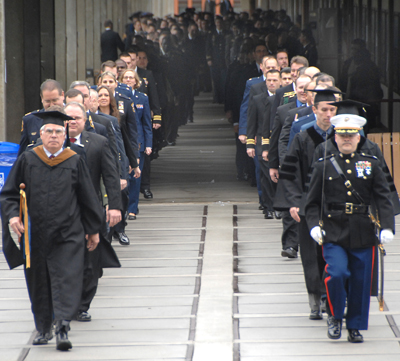 Navy Transfers
Student Services Office
What to Do & Expect
USN Students
PCS orders can be accessed via NSIPS. If you have any issues, send an email to transfers@nps.edu
No orders? Contact your Detailer.
Transfer package forms and instructions (READ THE TRF PKG GUIDE)
Emailed by YN2 Springer/YN2 Reyes
Requires expedited completion and submission. Due back to CPPA ASAP
Required for transfer FITREPs preparations
Transfer paperwork to be processed by PSD Lemoore/NAVPTO/TPC Memphis (PCS-TDY advances).
Promptly respond to any emails pertaining to your TRF or GRAD FITREP
Provide timely FITREP Inputs and Transfer updates or changes to:
transfers@nps.edu	
npsfitreps@nps.edu
10
Transfer Packages
Transfer date changes are allowed ONCE and within 10 calendar days from the Pre-Grad brief date. No changes to scheduled Gov Air transportation arranged and booked by NAVPTO Bangor for personal convenience.
Transfer packet pick up on the day of transfer so plan your travel accordingly. Exception for release day prior to is for early GOV AIR flights on the day of transfer. 
COORDINATE WITH THE CDO - Weekend Transfers can pick up packages with the CDO at the Quarterdeck (by the front desk of the Navy Gateway)
CDO/OOD will be available for colors and duty turn over between 0730-0830.
Refer to the NPS Plan of the Week to identify and coordinate with the CDO on your weekend detachment date.
11
Transfer Resources
All requests for in-person PCS assistance will be on appointment basis only. Walk-ins will not be accommodated.
Read the Transfer Package Guide in its entirety. Most of the answers to PCS questions are there.
Transfer packet for pickup on detach date includes completed FITREP copy, endorsed orders, completed screenings, security clearance memo, etc.
You can email your questions or schedule an appointment by emailing transfers@nps.edu.  Please ensure you state your schedule availability when requesting for an appointment.
12
Questions
Email: sa@nps.eduCall: 831-656-3816
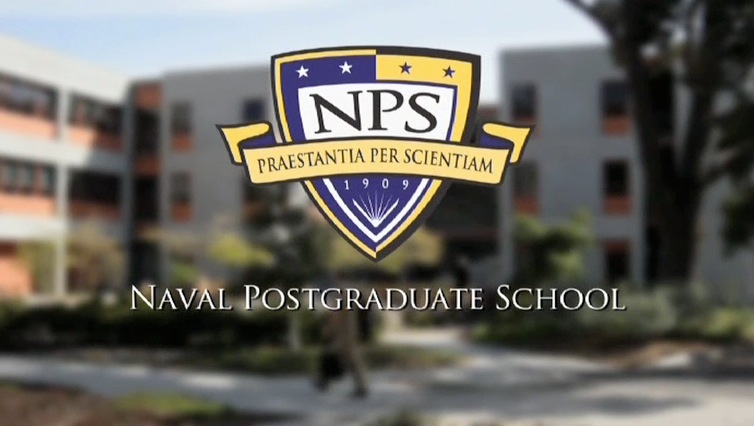